What are they telling us? Our starting point for meeting learner needs and expectations
Lindsey Martin
Assistant Head of Learning Services
Learning, ICT & Media Technologies)
Background
Annual survey started December 2008 as prelude to Institutional Audit 2010

Takes pulse of VLE, TEL and strategy

A snapshot that provides rich pictures of student ownership, use and expectations of technology

Important tool in enabling us to develop our practices to meet preferences and expectations of our students

Now have 5 years worth of data and can identify trends – not simply anecdotal
VLE Health Check
Other technologies for T&L …
Facebook is the coffee shop compared to the VLE classroom

Want to be able to use mobile devices in classrooms

Blogs and wikis gaining in popularity but still niche

Few suggestions from students of what other tools/technologies could be used
Preferred places of study
Library consistently most preferred study space outside classes:

Quiet/silent areas most popular
Ground floor social space third popular
The Hub – central social space
24/7 open access PC space
Student Device ownership
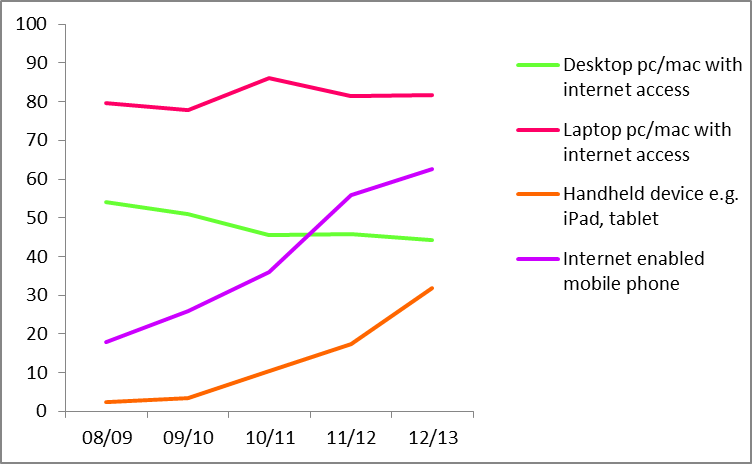 Use of University WIFI
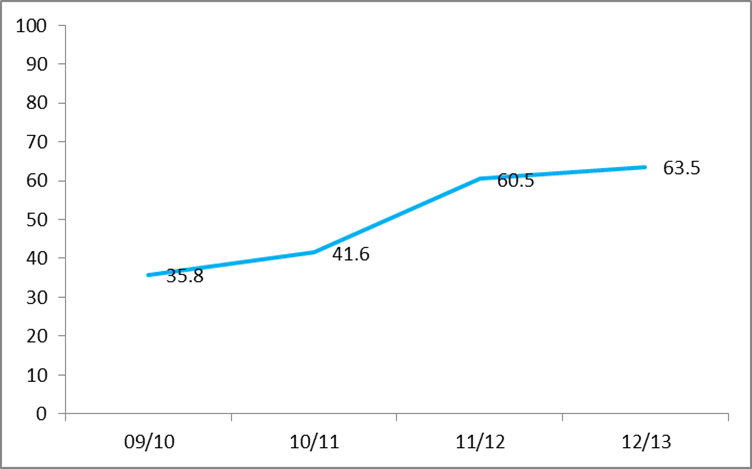 Use WIFI spaces nearly every day
Useful to check assumptions around device use – 2 years ago library removed 20 open access PCs that have now been replaced and added to

Installing additional power supply for laptops/mobile recharging in spaces not designed for user-owned devices
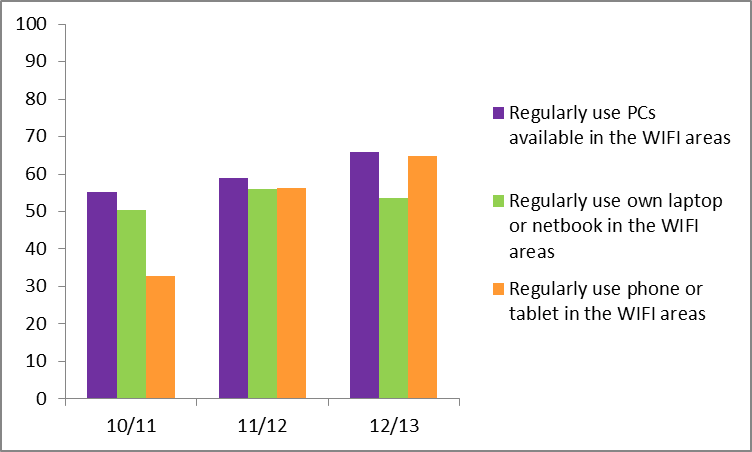 Mobile Device Activity
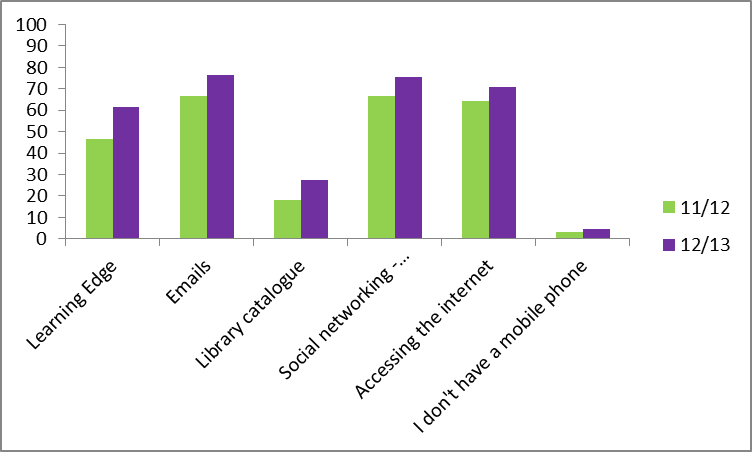 In general
Accessing lecture notes before/during lectures

Receiving notifications via VLE

Students without smartphone or tablet feeling excluded

Many students were accessing VLE on mobile devices before bespoke app (Blackboard Mobile Learn)
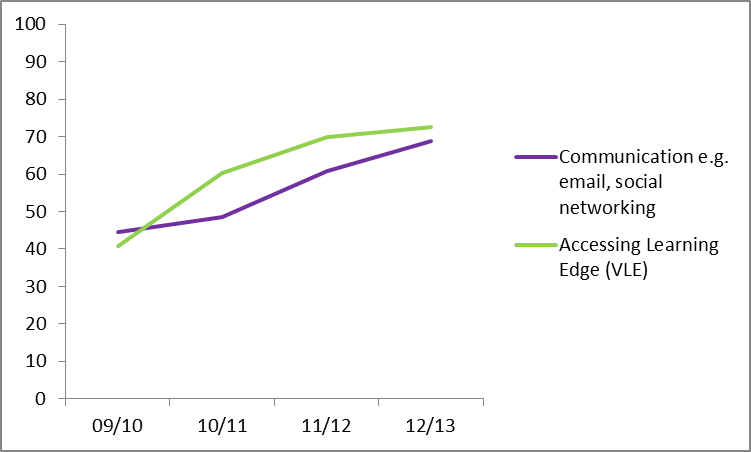 In University  WIFI spaces
Off Campus Experience
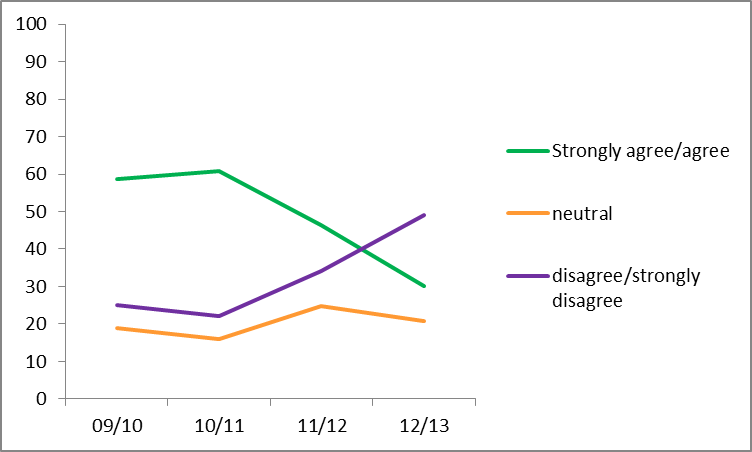 On Campus experience
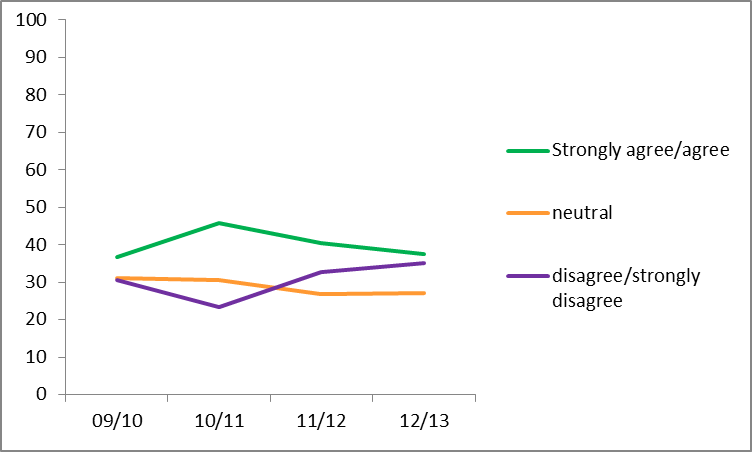 Some responses
Survey feedback around device ownership, use and students wanting a Blackboard ‘app’ was crucial for the Mobile Learn business case

Mobile Learn provided a catalyst for a wider conversation about the potential of mobile – multi-professional, collaborative working

Mobile Learn use continues to increase rapidly – awareness-raising, clinics, bespoke and central staff development e.g Help! My mobile is smarter than me!

Case studies providing evidence that mobile ‘friendly’ courses can enhance teaching and learning e.g. discussion forum use has significantly increased on programmes that have embraced mobile

Re-thinking student technical and learner support – mental model of a student sat at a PC is no longer the norm – could be using one of a variety of devices

Looking at classroom/lecture theatre AV provision to support multi-platform, multi-device ownership
More information …
Lindsey Martin Lindsey.Martin@edgehill.ac.uk 

Student eLearning Survey Collection http://www.eshare.edgehill.ac.uk/1348/ 

LearningEdge blog post: Blackboard Mobile and Clinical Education http://blogs.edgehill.ac.uk/learningedge/2012/12/12/blackboard-mobile-and-clinical-education/